Power, places and networks
Unit 4
Power
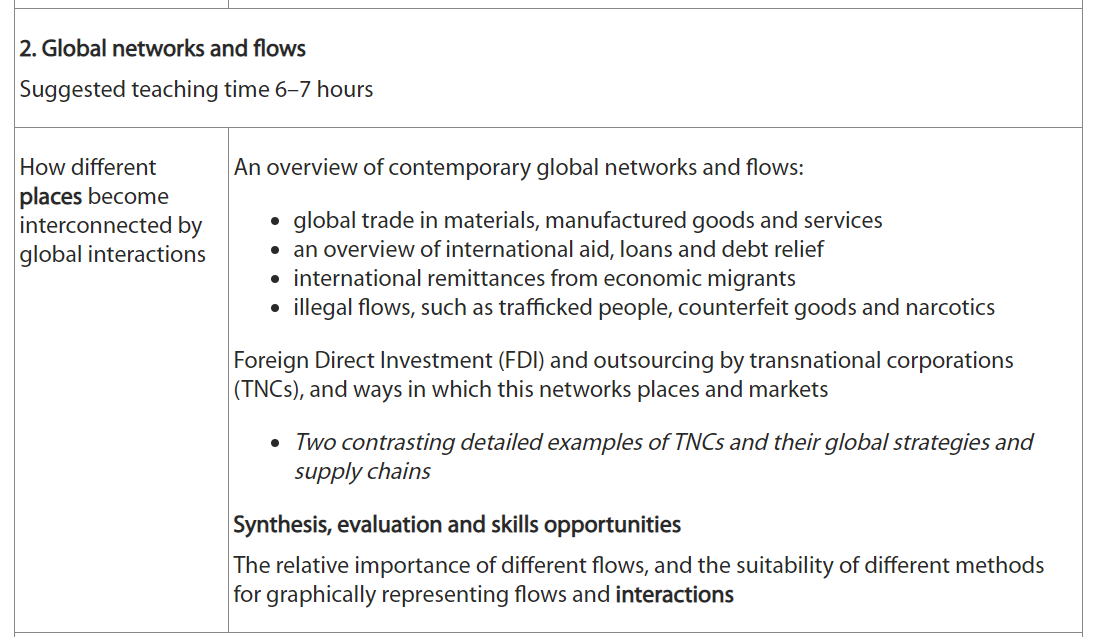 Places
Processes
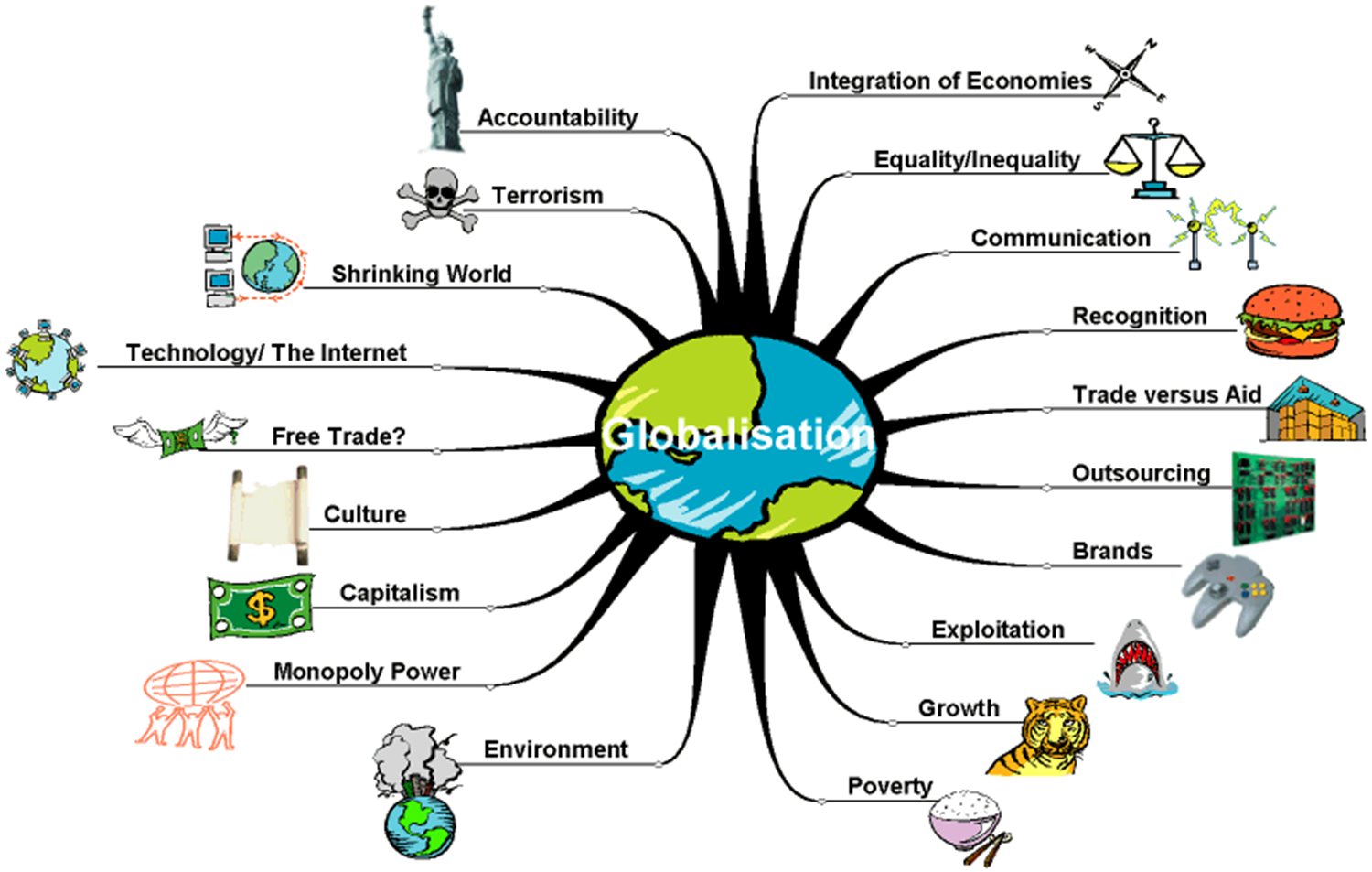 The International Baccalaureate (IB) syllabus uses the International Monetary Fund (IMF) definition of                                                                                                                 which is: ‘The growing interdependence of countries worldwide through the increasing volume and variety of crossborder transactions in goods and services and of international capital flows, and through the more rapid and widespread diffusion of technology.’
globalisation
The IB is an example of educational globalisation, with schools from a large number of countries following its courses. Almost 3000 schools in over 130 countries now offer IB programmes.
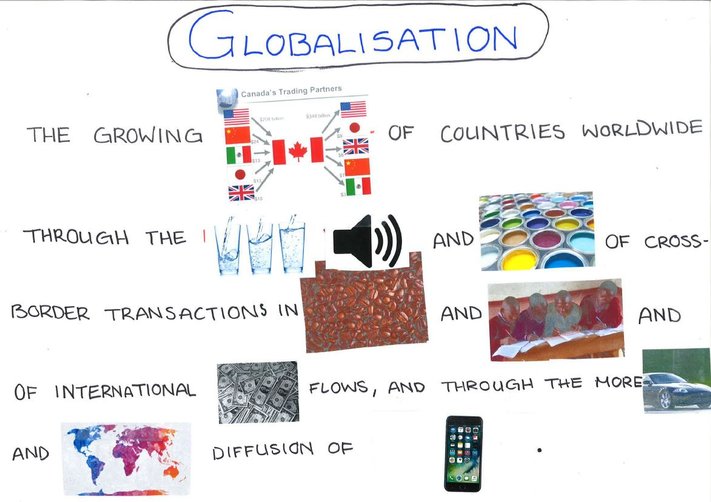 Global interactions
This phenomenon includes all of the varied economic, social, political, cultural and environmental processes that make up globalization.
1. Global interactions and global power
Globalization indices showing how countries participate in global interactions
How global 
power 
and influence 
varies 
spatially
KOF
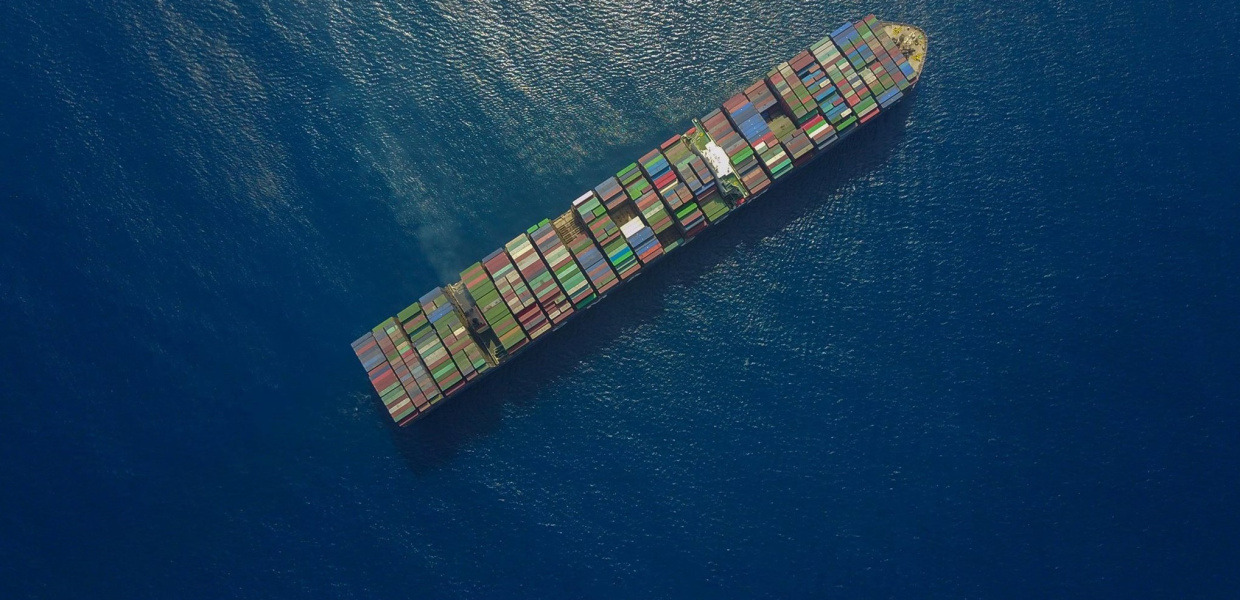 Due to their greater degree of interdependence, for example with neighbouring countries, smaller countries tend to be placed higher up in this ranking than larger countries. 

This leaves the largest national economies around the world in the mid-range.
The industrialised countries have gained the most from globalisation.
In 2015, the Netherlands was the most strongly globalised country in the world, followed by Switzerland and Sweden. 
The next places in the ranking were occupied by Austria, Belgium, Denmark, France, Germany, Finland and Norway. 
The first non-European countries were the United Arab Emirates in 11th place, Canada in 15th place and the United States in 23rd place.
 The lowest rankings in the table were held by Eritrea, the Central African Republic, the Comoros and Sudan.


Page 3  

geo41
KOF
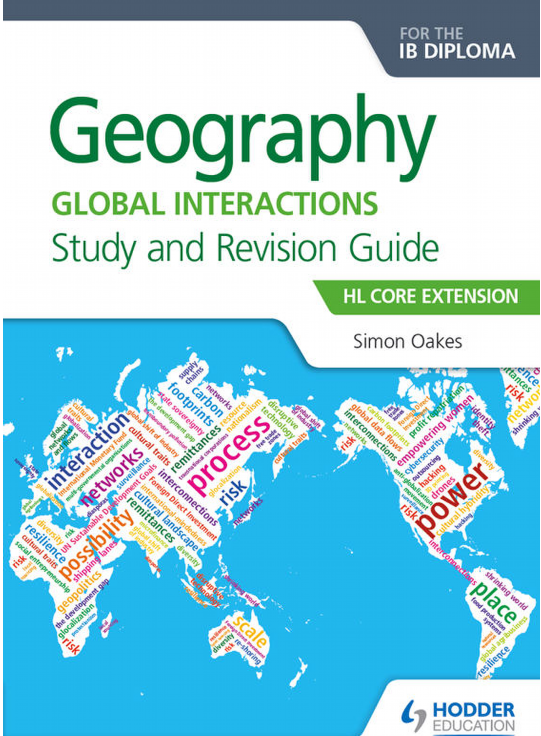 Evaluation matrix (KOF Index of Globalisation)
Global superpowers and their economic, geopolitical and cultural influence- Detailed examples of at least two actual or    potential global superpowers
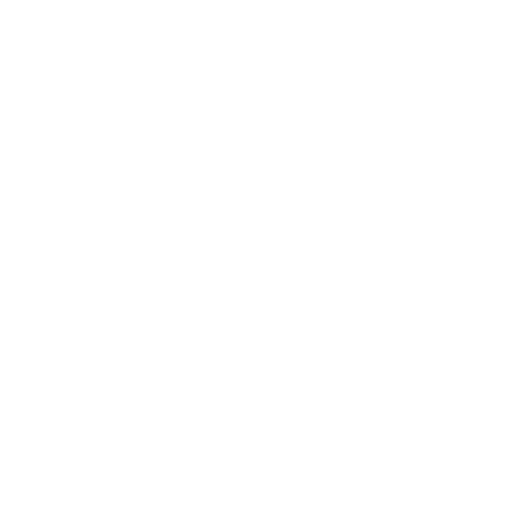 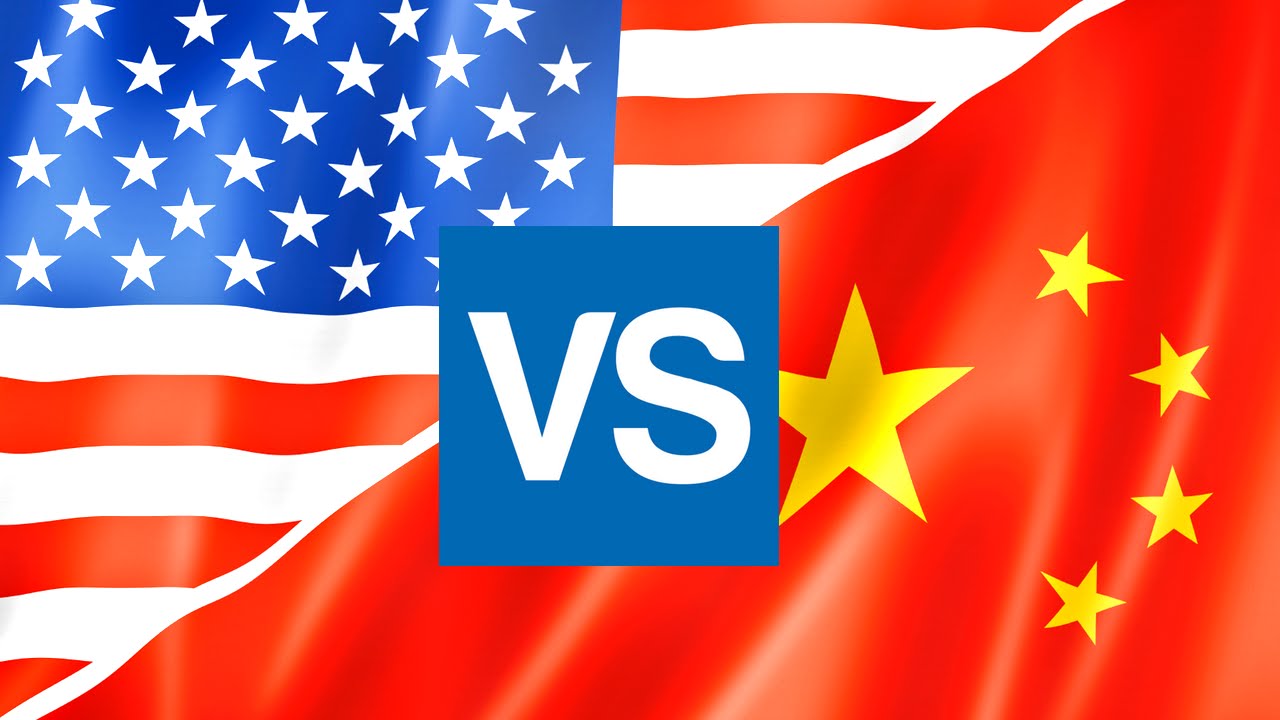 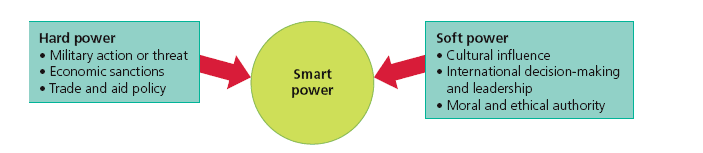 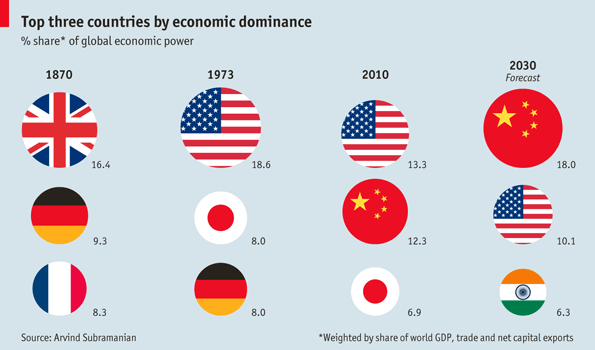 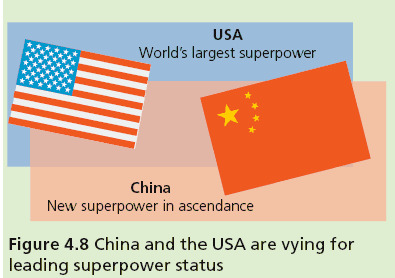 Page 7



These Are the 5 Reasons Why the U.S. Remains the World's Only Superpower
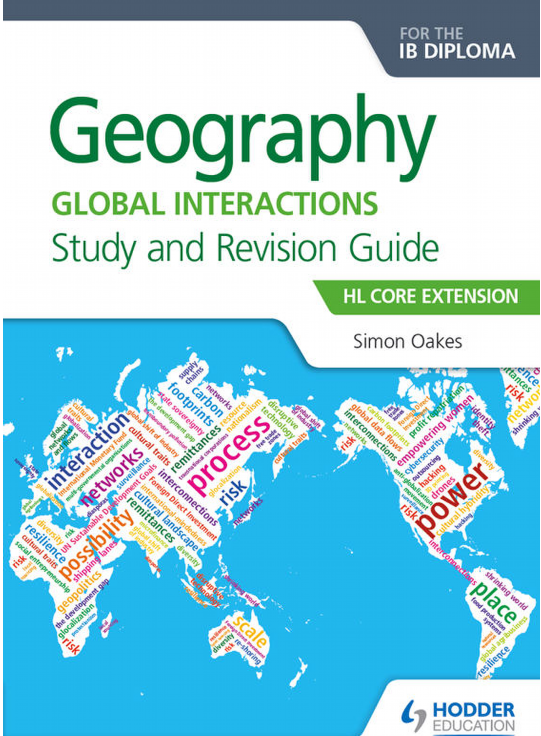 How different places become interconnected by global interactions
2. Global networks and flows
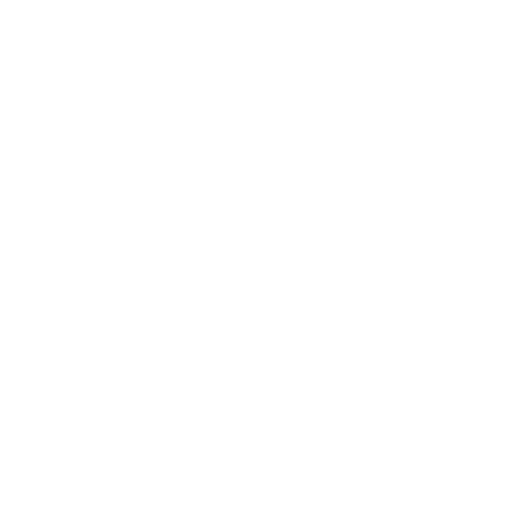 Powerful organizations and global groups:G7/8, G20 and Organization for Economic Cooperation and Development (OECD) groupsOrganization of the Petroleum Exporting Countries’ (OPEC) influence over energy policiesglobal lending institutions, including the International Monetary Fund (IMF) and New Development Bank (NDB)Synthesis, evaluation and skills opportunitiesHow wealthy and powerful places exist at varying scales, and how the global map is complex and subject to changePage 8
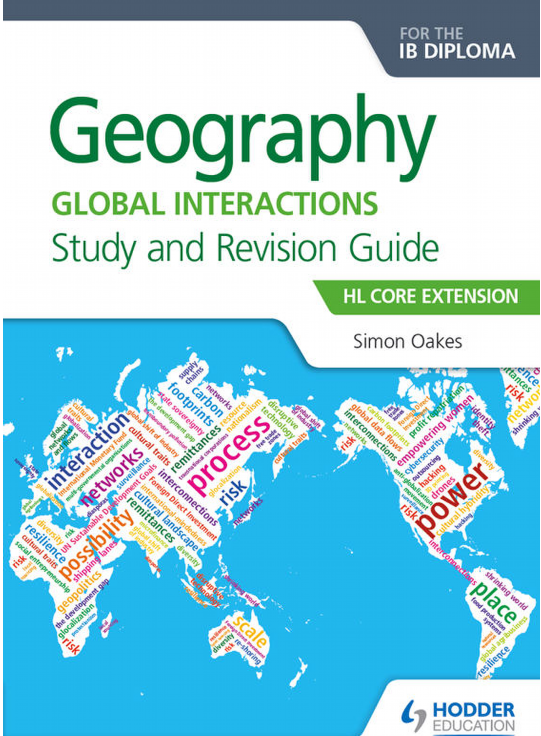 Powerful organizations and global groups
An overview of contemporary global networks and flows:global trade in materials, manufactured goods and services,an overview of international aid, loans and debt relief,international remittances from economic migrantsillegal flows, such as trafficked people, counterfeit goods and narcotics
How different 
places become interconnected by global interactions
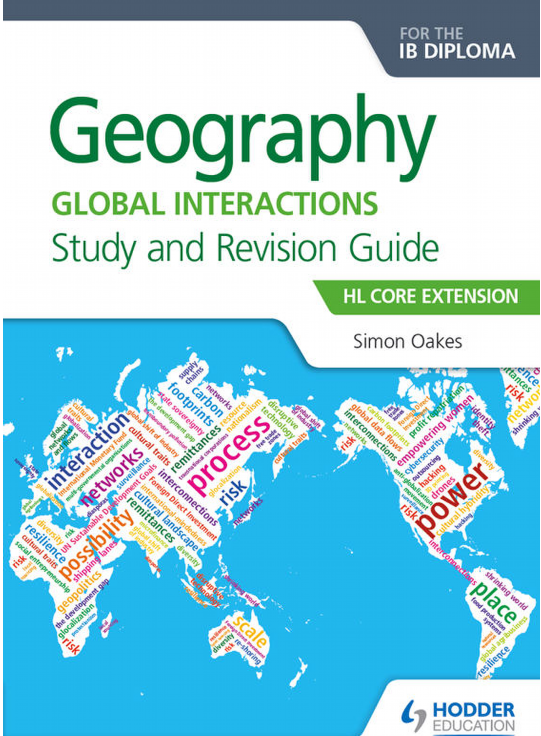 Page 12    

Geo41                       Ecumene
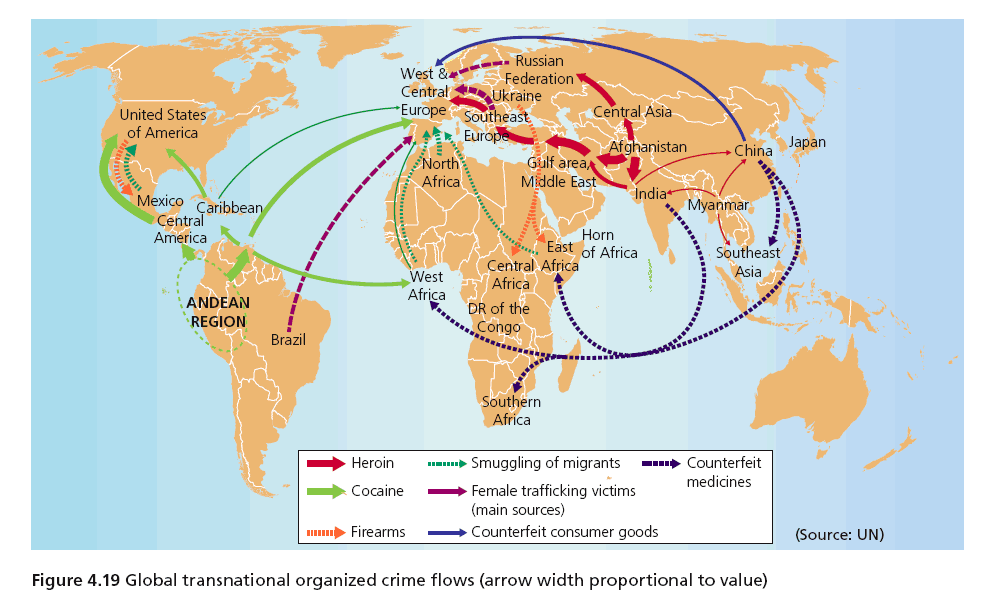 Foreign Direct Investment (FDI) and outsourcing by transnational corporations (TNCs), and ways in which this networks places and markets- Two contrasting detailed examples of TNCs and their   global strategies and supply chains
How different
places become interconnected by global interactions
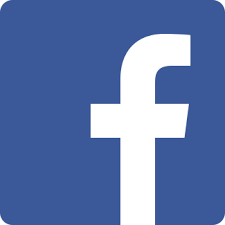 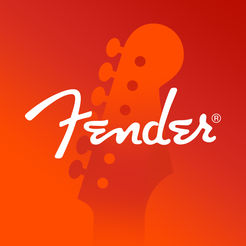 vs
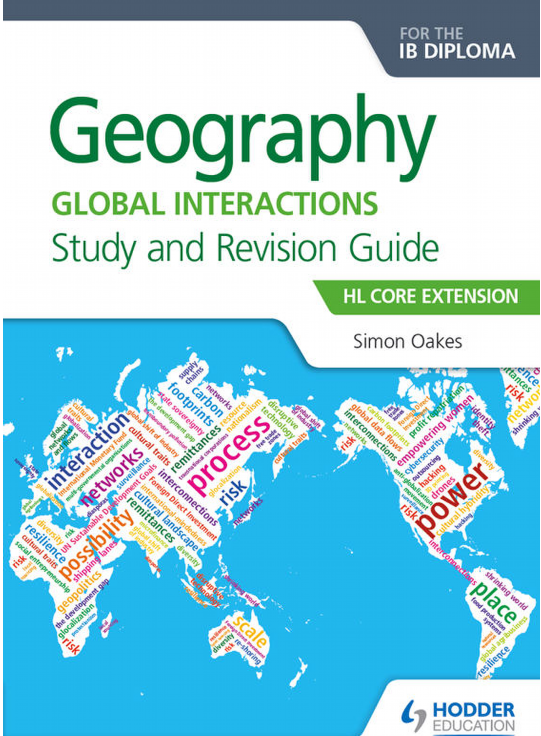 Page 23
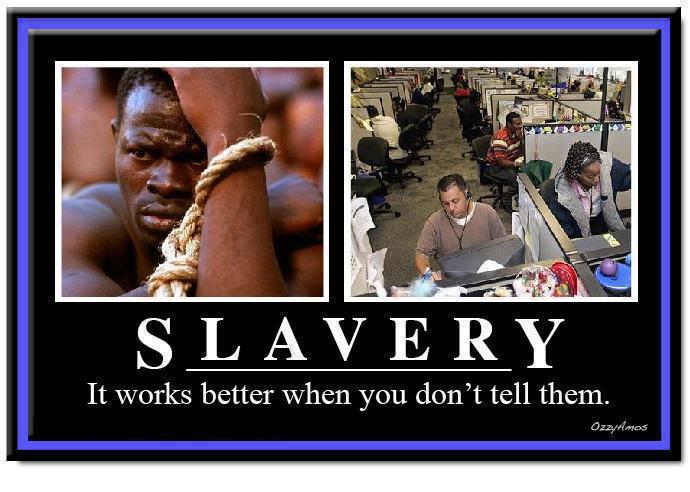 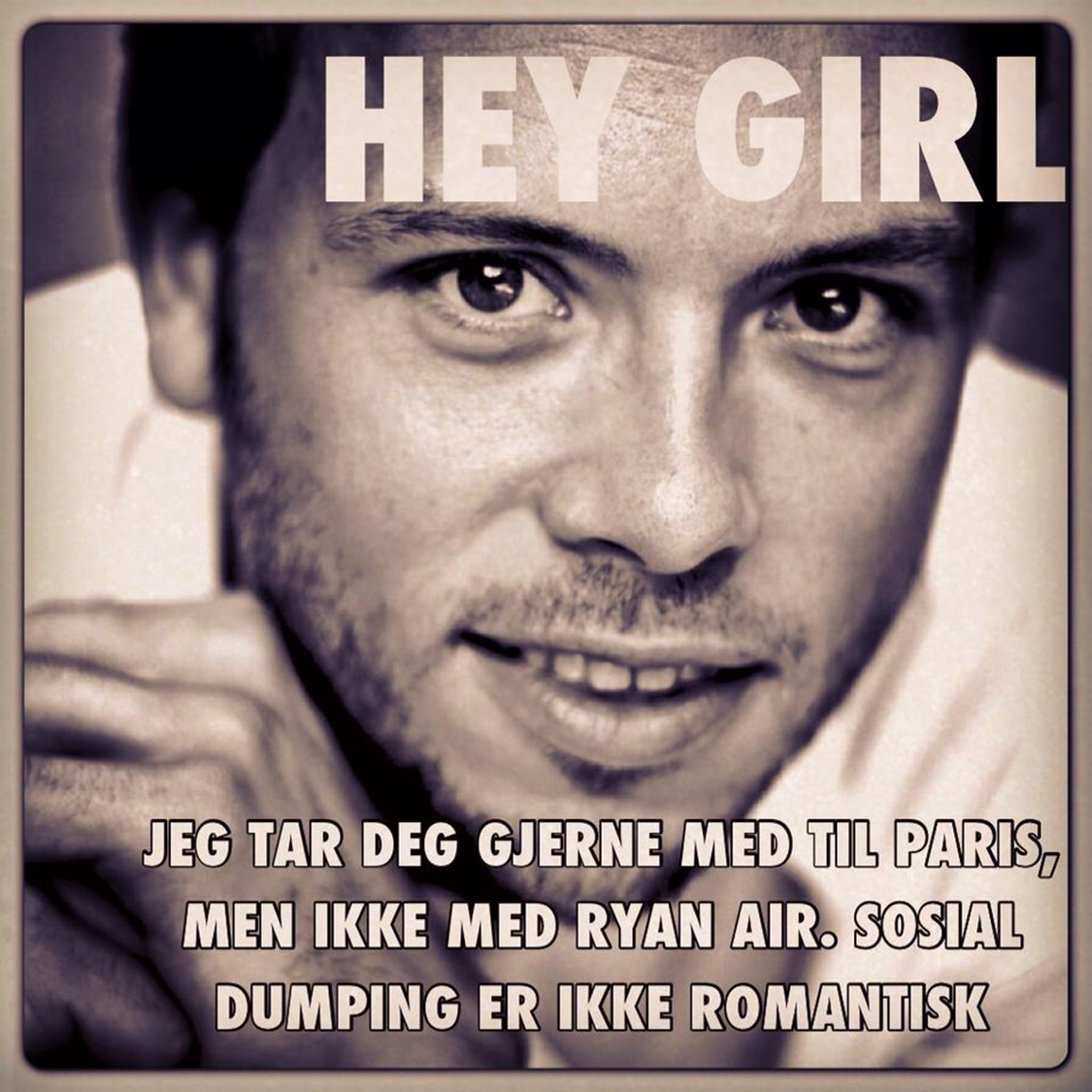 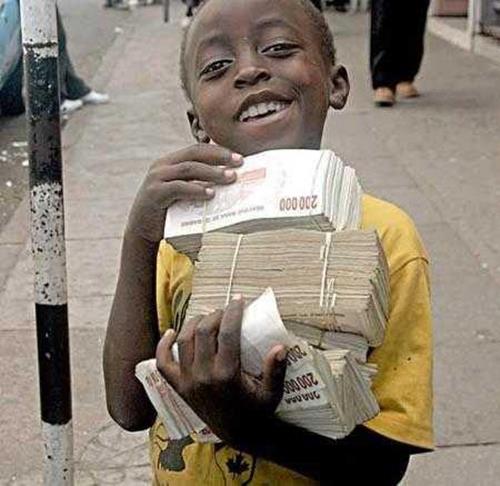 Zimbabwe 3 US Dollars Hyper Inflation
Synthesis, evaluation and skills opportunitiesThe relative importance of different flows, and the suitability of different methods for graphically representing flows and interactions
How different
places become interconnected by global interactions
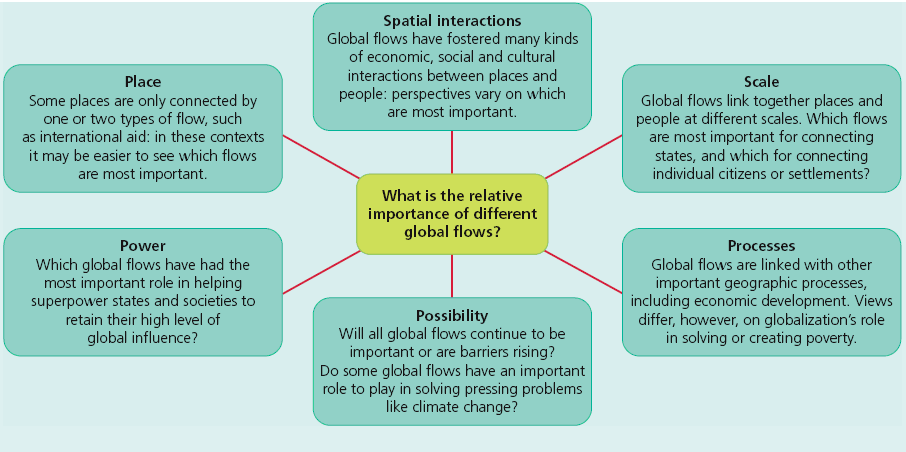 3. Human and physical influences on global 
        interactions
Political factors that affect global interactions:multi-governmental organizations (MGOs) and free trade zones
How political, technological and physical 
processes
influence global interactions
Multi-governmental organizations (MGOs) comprise of a group of countries that collaborate to promote economic developmentt, maintain political stability, address and mitigate environmental challenges. Examples include trade blocs such as EU,  NAFTA and ASEAN as well as international financial institutions such as WTO, IMF and the World Bank.
MGOs
How political, technological and physical processesinfluence global interactions
An industrial area, often near a coastline, where favourable conditions are created to attract foreign TNCs. These conditions include low tax rates and exemption from tariffs and export duties.
Special 
Economic 
Zone (SEZ)
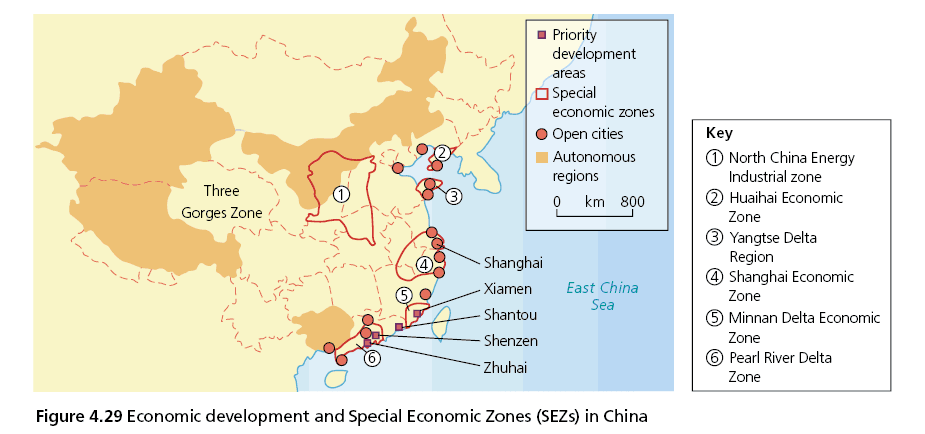 Strategically located in the Pearl River region, and adjacent to Macau and Hong Kong, Shenzhen is a principal doorway into mainland China. SEZs in China
Political factors that affect global interactions:economic migration controls and rules
How political, technological and physical processesinfluence global interactions
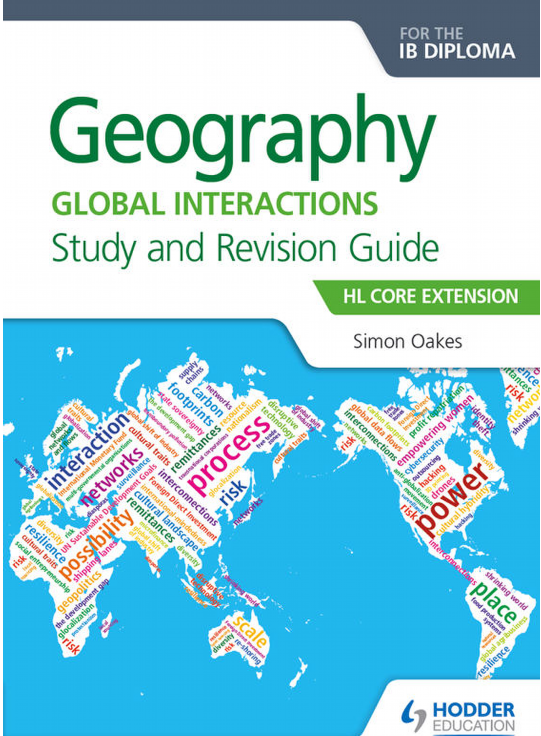 Page 29
Our “shrinking world” and the forces driving technological innovation:- changing global data flow patterns and trends
How political, technological and physical processesinfluence global interactions
Extension Book Handout
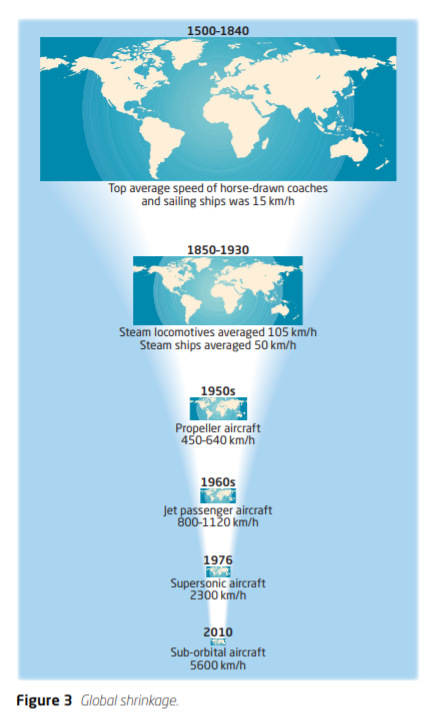 Time–space convergence
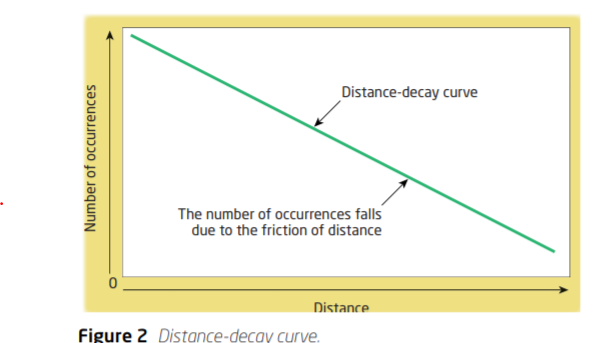 Distance-decay
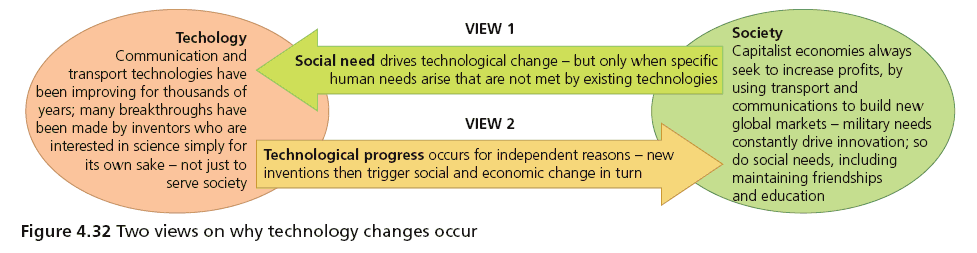 Our “shrinking world” and the forces driving technological innovation:- transport developments over time- patterns and trends in communication infrastructure and     use
How political, technological and physical processesinfluence global interactions
Extension Book Handout
geo41
Our “shrinking world” and the forces driving technological innovation:changing global data flow patterns and trendstransport developments over timepatterns and trends in communication infrastructure and use
How political, technological and physical processesinfluence global interactions
The influence of the physical environment on global interactions:natural resource availabilitythe potentially limiting effect of geographic isolation, at varying scales
How political, technological and physical processesinfluence global interactions
Geography All the Way
Parts of the physical environment that are used to satisfy human needs and wants.
Natural resources
Also known as the paradox of plenty, refers to the paradox that countries with an abundance of natural resources (like fossil fuels and certain minerals), tend to have less economic growth, less democracy, and worse development outcomes than countries with fewer natural resources.
Resource curse
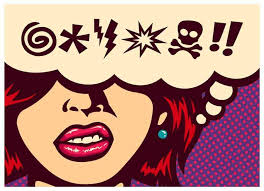 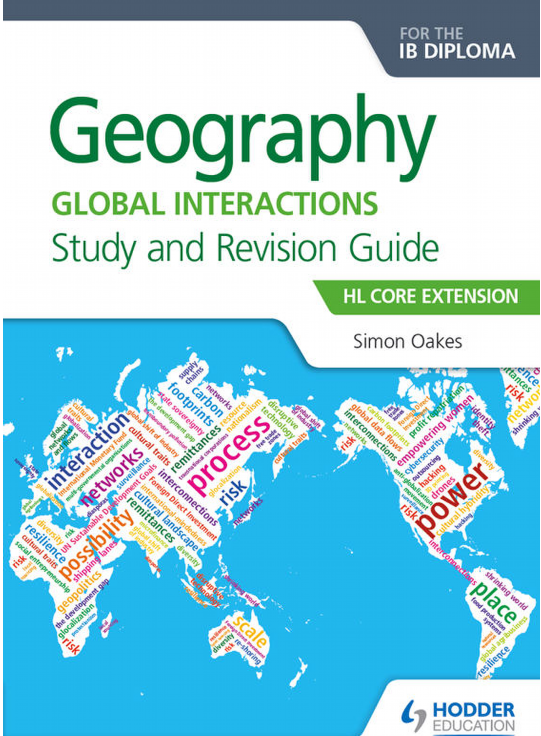 Page 37  
The link between development, globalization and natural resources in DR Congo.
Geographic isolation at varying scales
Landlocked
Remote island nations
Geographic isolation at varying scales.
Synthesis, evaluation and skills opportunitiesHow processes that influence spatial interactions are interlinked in complex ways that accelerate globalization
How political, technological and physical processesinfluence global interactions